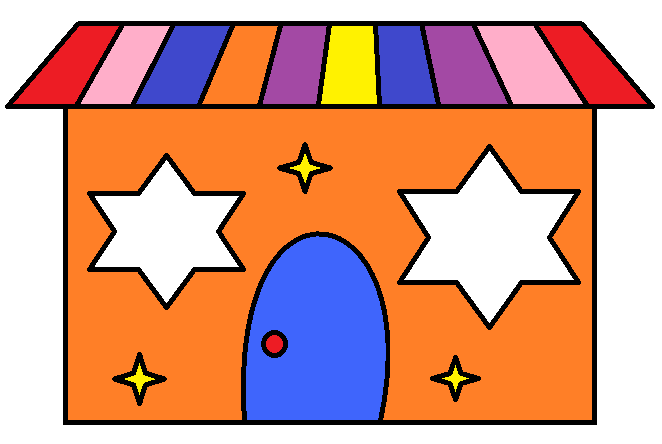 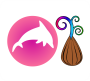 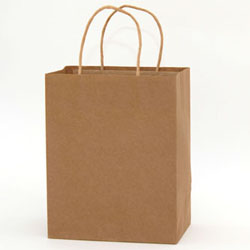 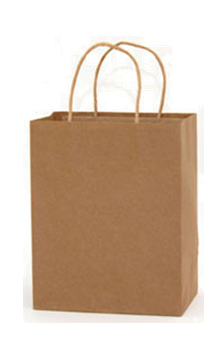 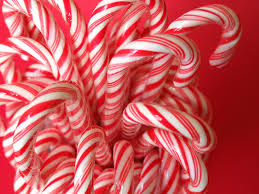 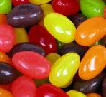 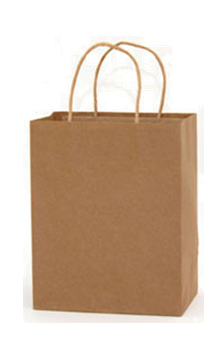 Halving
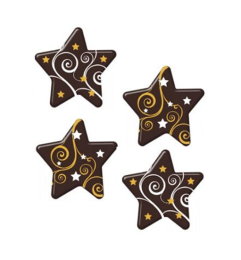 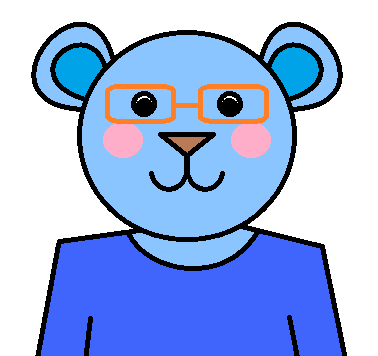 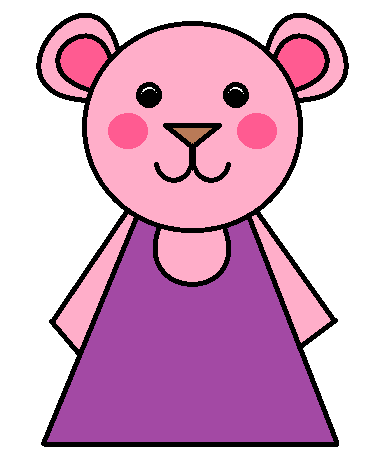 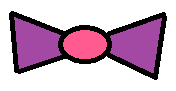 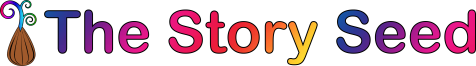 www.TheStorySeed.com
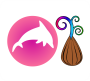 This is Meredith.
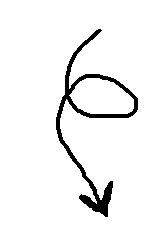 And this is her best friend, Harvey.
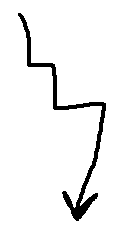 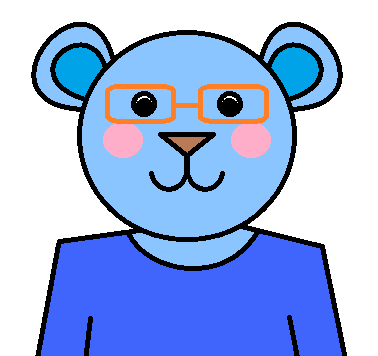 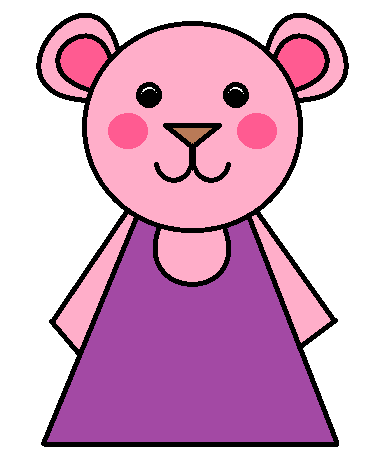 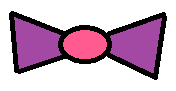 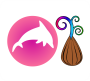 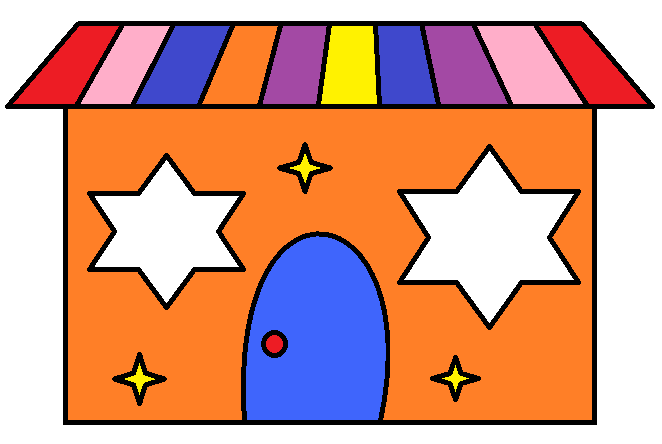 Everyday, after school, Meredith and Harvey walk to Mr. Matt’s Magic Sweet Shop.
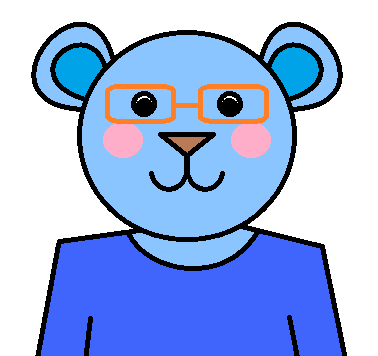 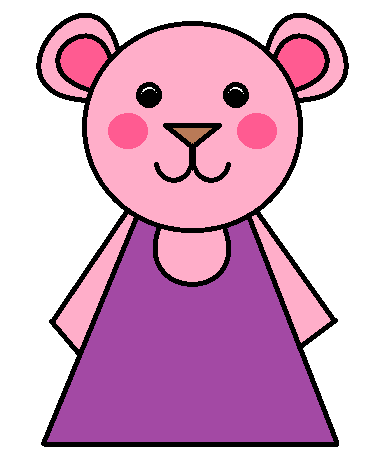 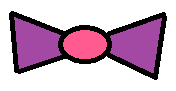 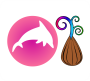 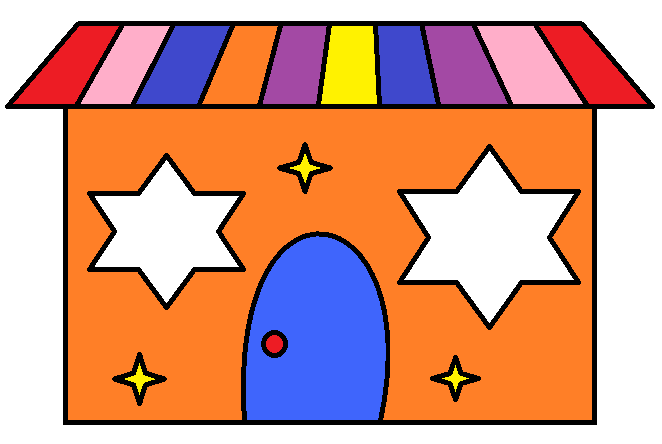 They help Mr. Matt walk his dog, Fluffy.
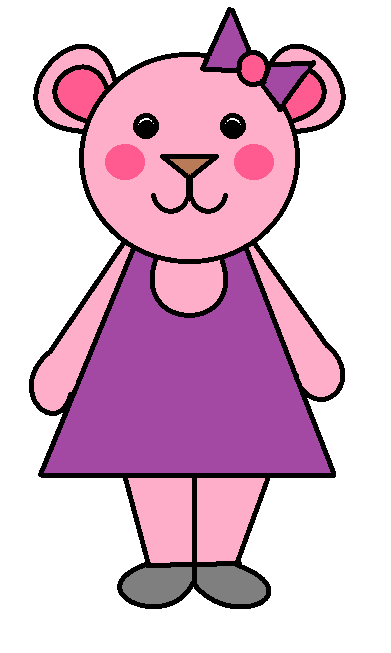 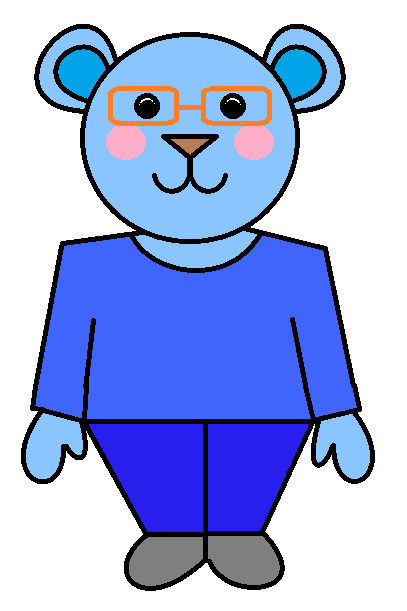 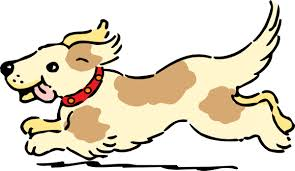 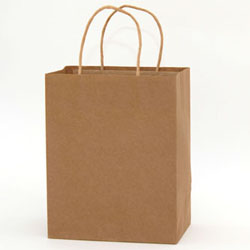 As a way of saying thank you. Mr. Matt gives Meredith and Harvey 1 bag of magic sweets to share with each other.
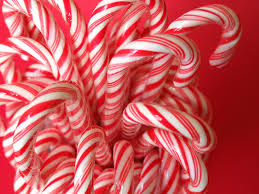 Can you help Meredith and Harvey share out the sweets?
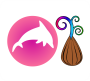 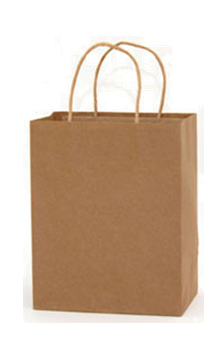 In this bag of sweets, there are 2 candy canes. If we give both of them to Meredith, is that fair?
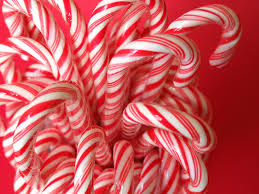 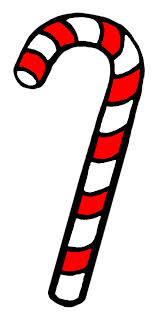 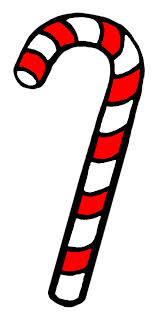 No
No
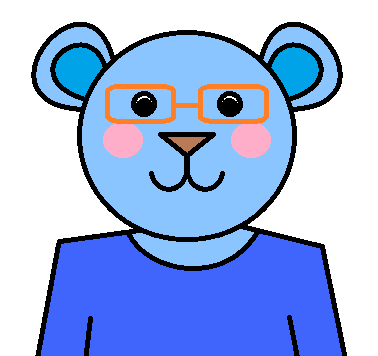 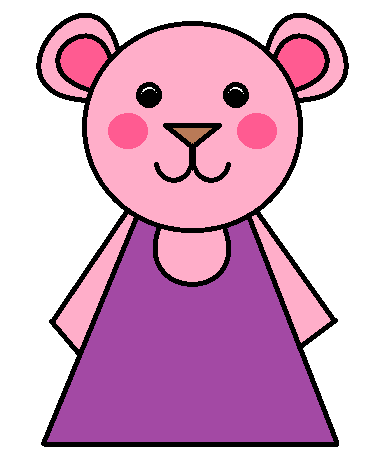 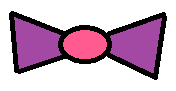 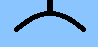 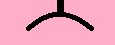 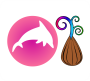 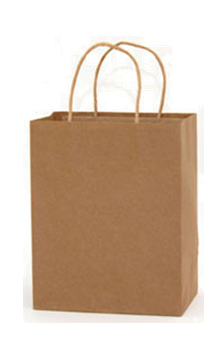 What about if we give one to Meredith and 1 to Meredith and 1 to Harvey?
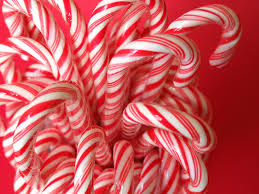 A candy cane for Meredith
A candy cane for Harvey
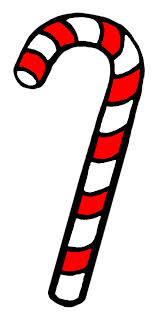 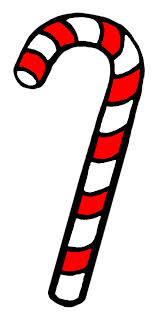 Yes!
Yes!
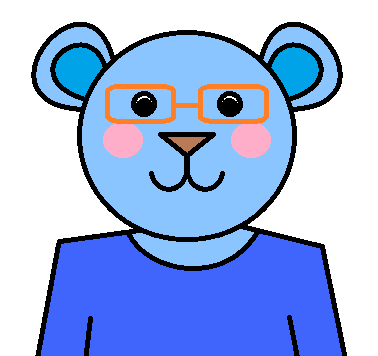 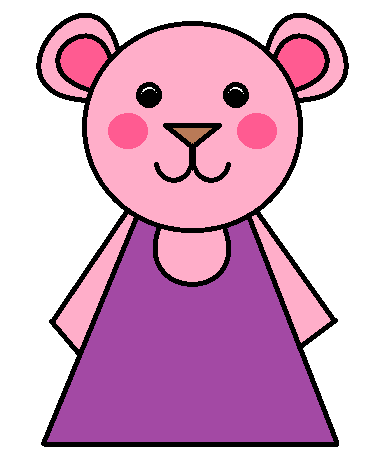 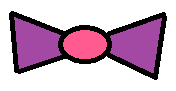 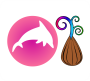 So, half of 2, is 1
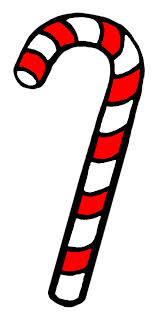 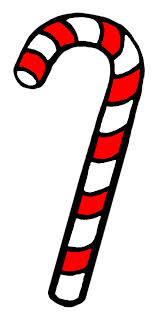 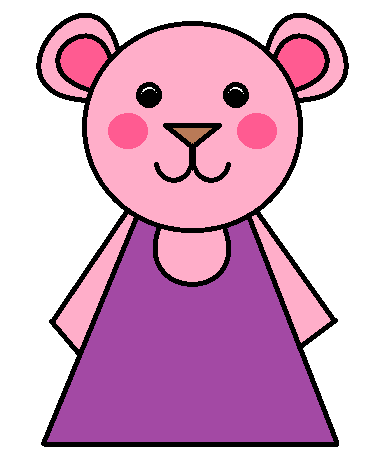 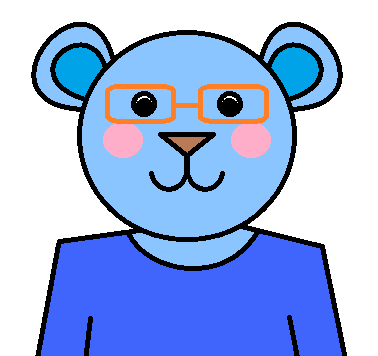 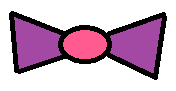 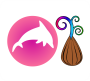 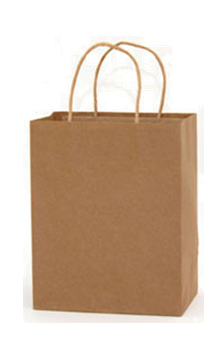 In this bag of sweets, there are 4 jumping jelly beans. If we give 3 of them to Meredith, is that fair?
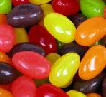 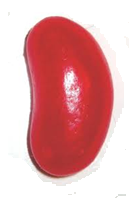 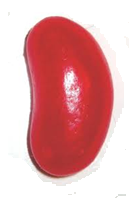 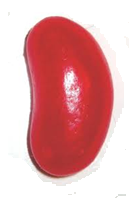 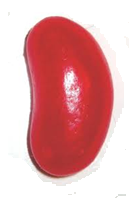 No
No
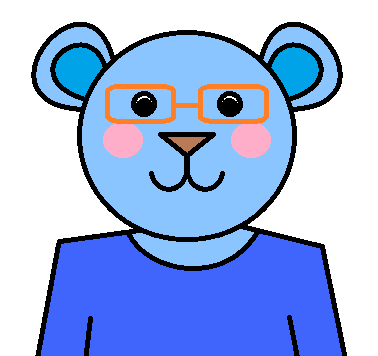 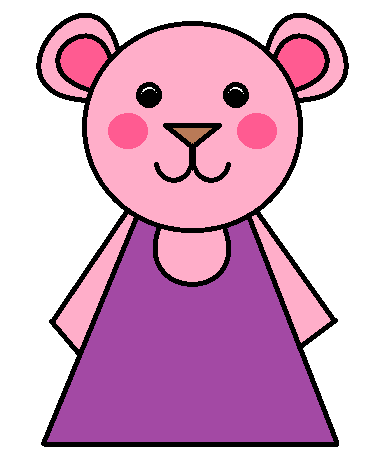 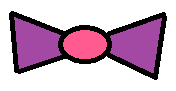 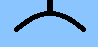 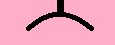 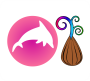 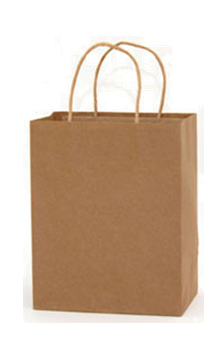 How many do you think we have to give Meredith and to Harvey so that it is fair?
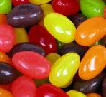 A Jelly bean for Meredith
A Jelly bean for Meredith
A Jelly bean for Harvey
A Jelly bean for Harvey
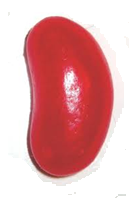 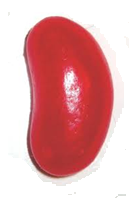 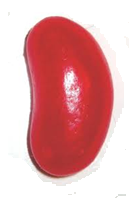 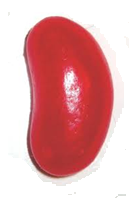 Yes!
Yes!
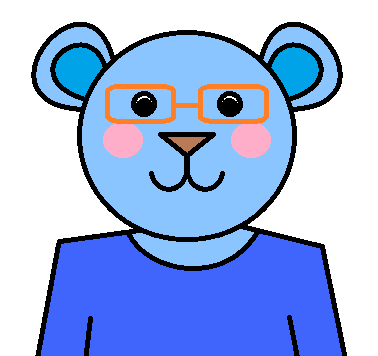 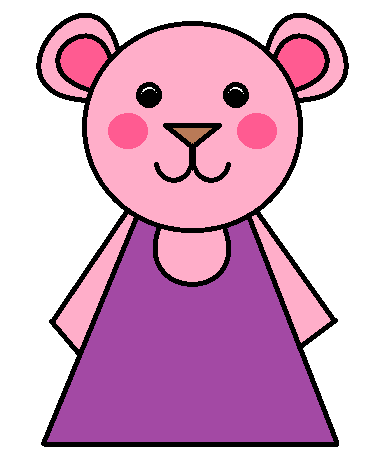 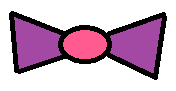 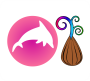 So, half of 4, is 2
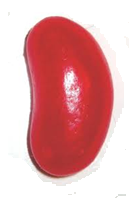 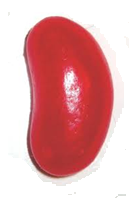 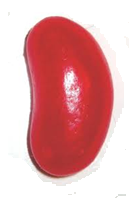 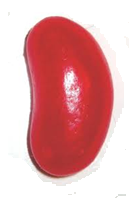 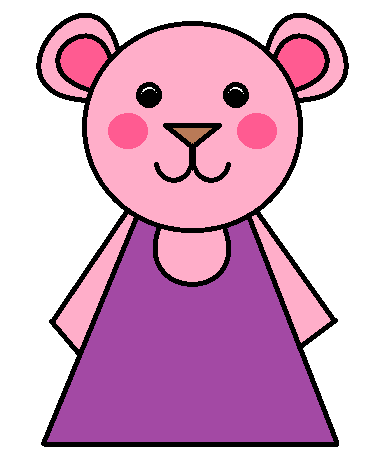 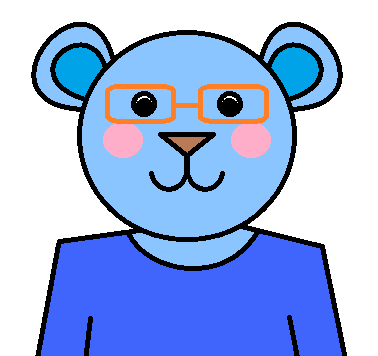 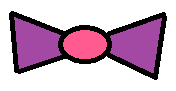 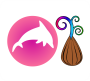 In this bag of sweets, there are 6 chewy chocolate stars. How many do we have to give to Meredith and Harvey so that it is fair?
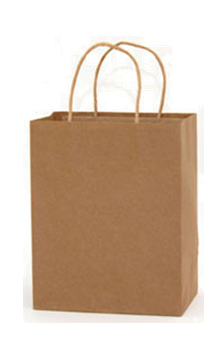 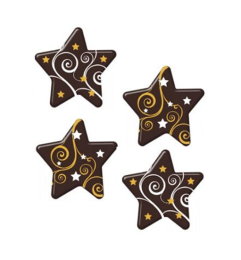 A star for Harvey
A star for Meredith
A star for Harvey
A star for Meredith
A star for Harvey
A star for Meredith
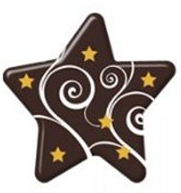 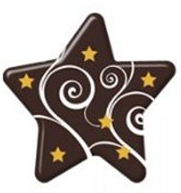 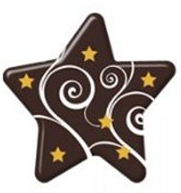 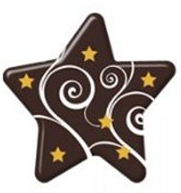 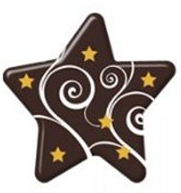 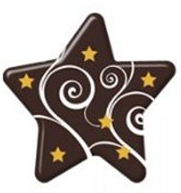 Yes!
Yes!
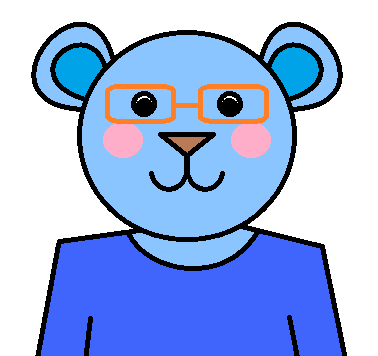 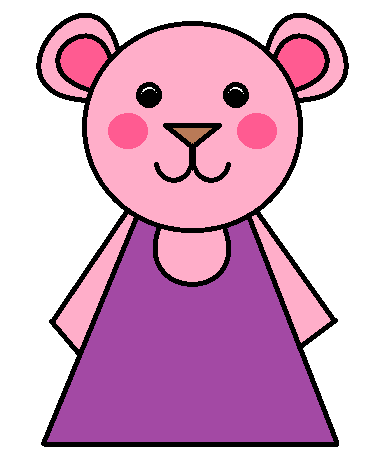 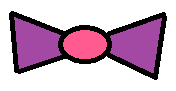 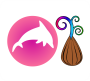 So, half of 6, is 3
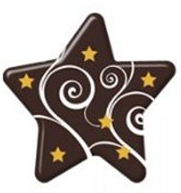 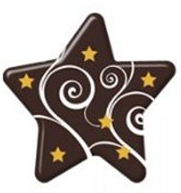 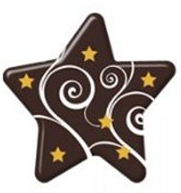 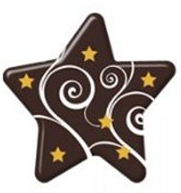 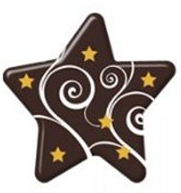 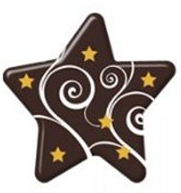 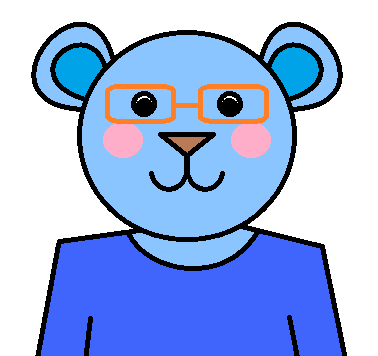 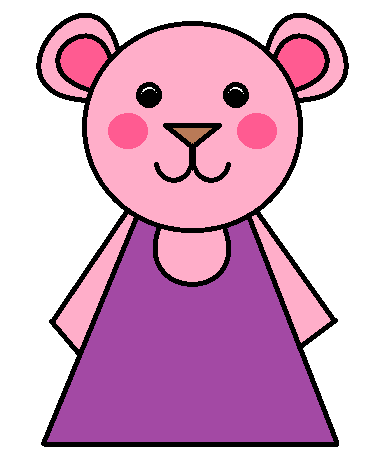 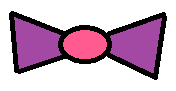 In this bag of sweets, there are 8 soft rainbow biscuits. How many do we have to give to Meredith and Harvey so that it is fair?
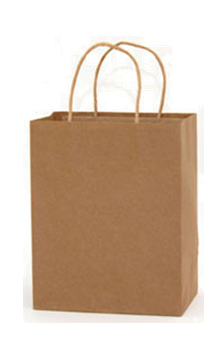 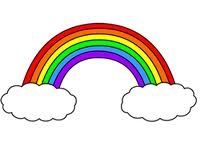 A biscuit for Meredith
A biscuit for Harvey
A biscuit for Meredith
A biscuit for Harvey
A biscuit for Meredith
A biscuit for Harvey
A biscuit for Meredith
A biscuit for Harvey
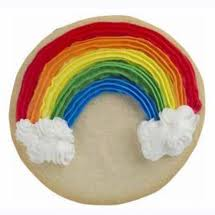 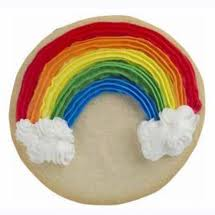 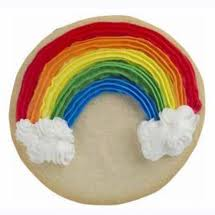 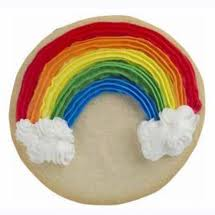 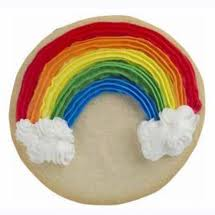 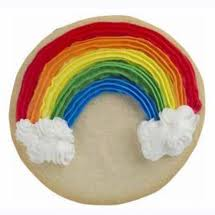 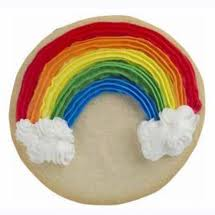 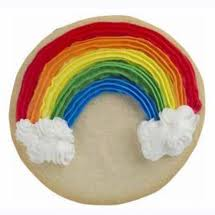 Yes!
Yes!
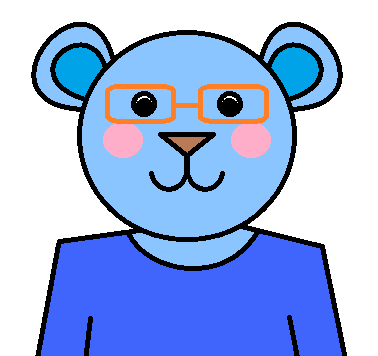 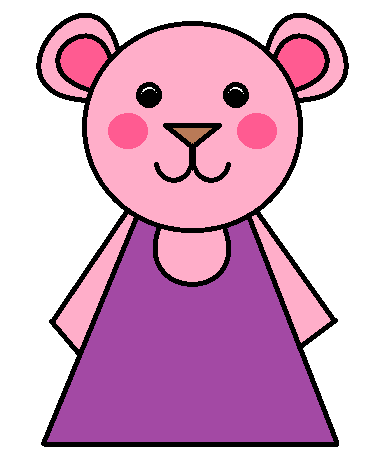 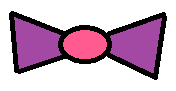 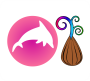 So, half of 8, is 4
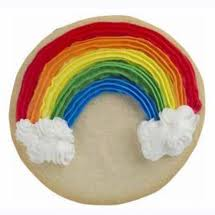 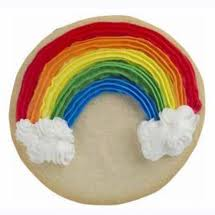 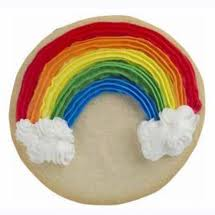 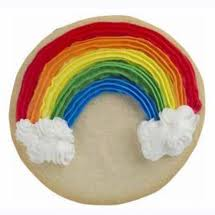 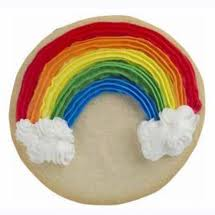 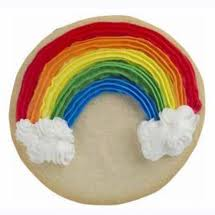 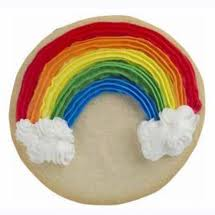 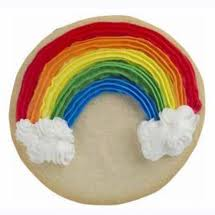 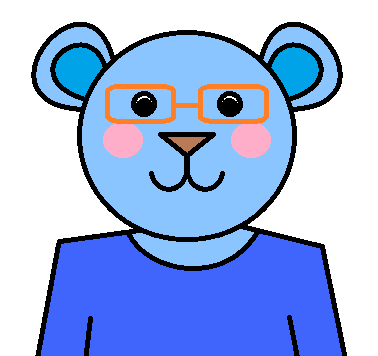 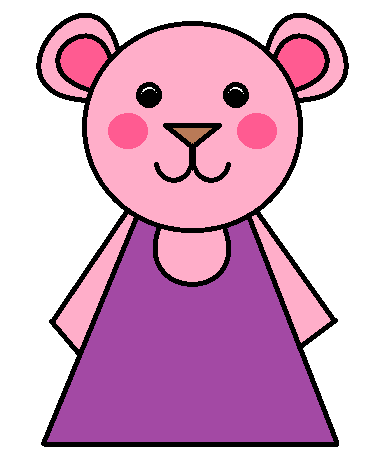 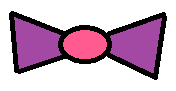 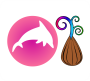 What do you think is half of 10?
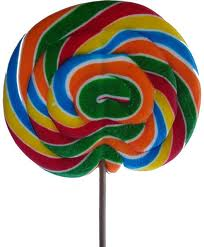 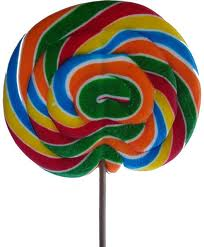 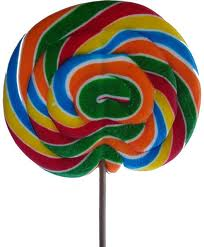 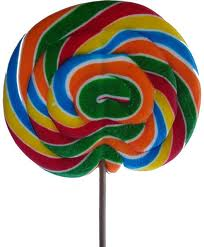 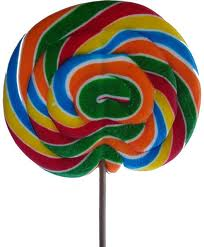 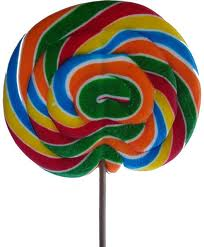 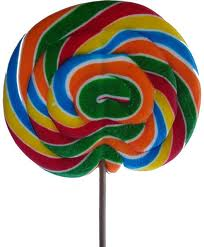 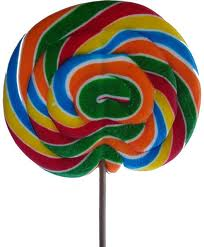 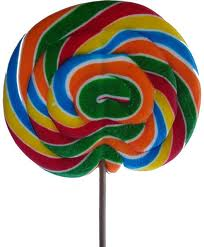 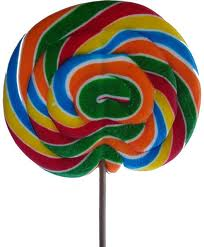 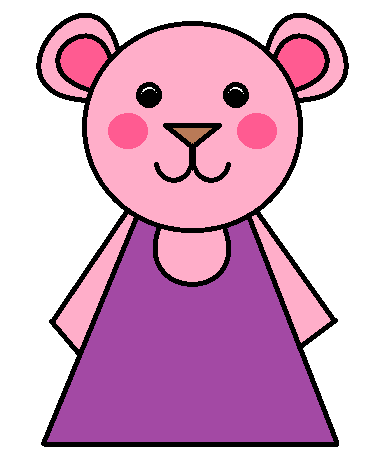 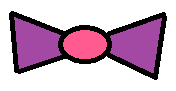 5
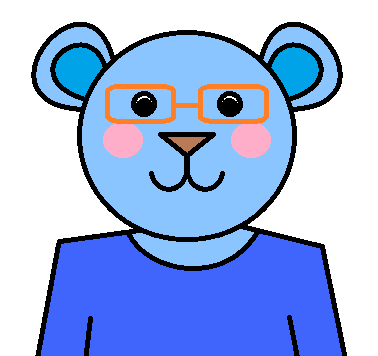